Applications of nanotechnology for Food Packaging
تطبيقات تكنولوجيا النانو في تغليف المواد الغذائية
اعداد
أ.د. علاء كريم محمد
كلية الهندسة الخوارزمي / قسم الهندسة الكيميائية الاحيائية
Overview
1- Definition

2- Functions

3- Nano-materials

4- Application of Nano-materials  for food Packaging.
Definition
Packaging can be defined as a method to protect and contain foods with the aim of minimizing the environment impact and maintaining nutritional quality and ensuring microbial safety.
Function
Packaging materials have four  basic functions:
1- Protection
2- Communication
3- Convenience
4- Containment
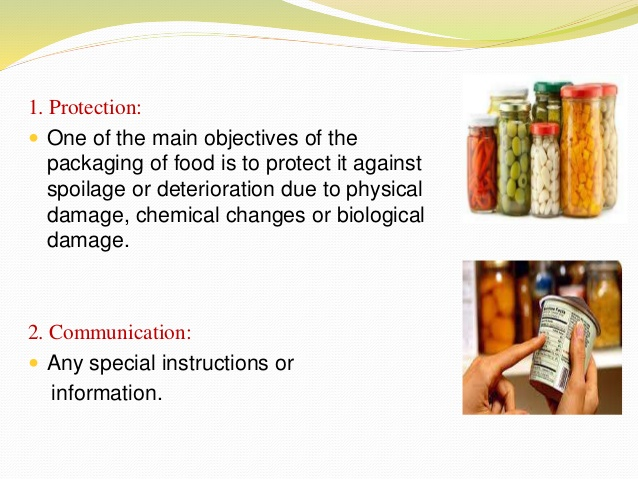 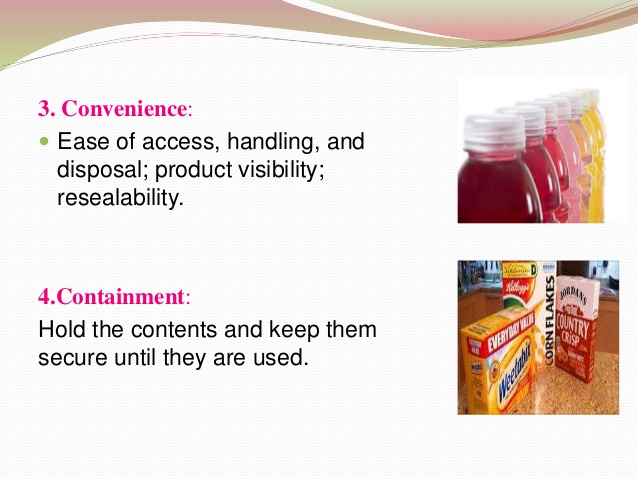 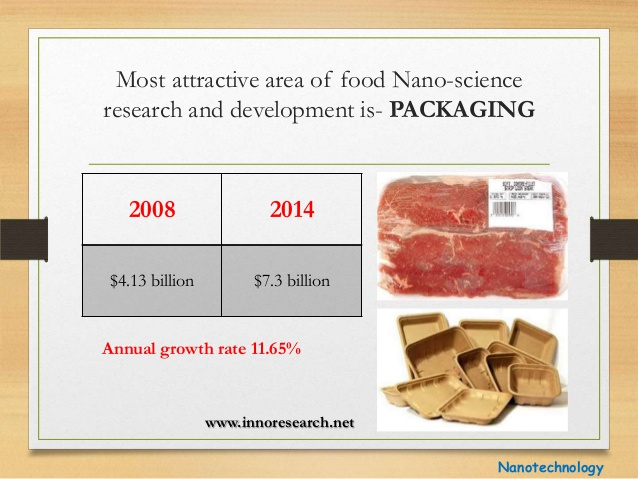 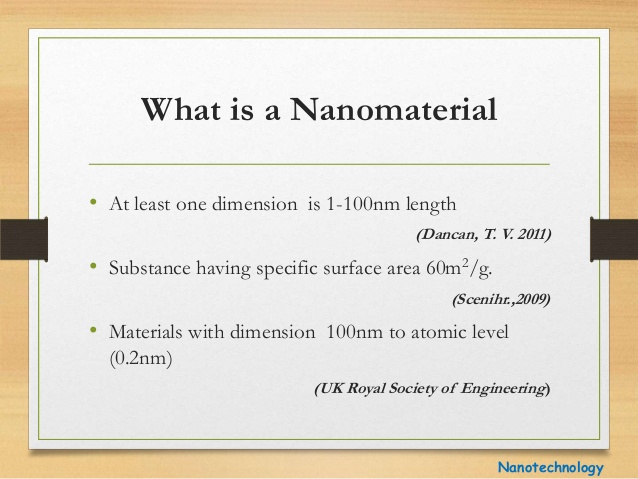 Application of Nano-materials for Food Packaging
1- Polymer Nano composites
2- Nano Coatings
3- Surface biocides
4- Active packaging
5- Intelligent packaging
6- Bio-Plastics
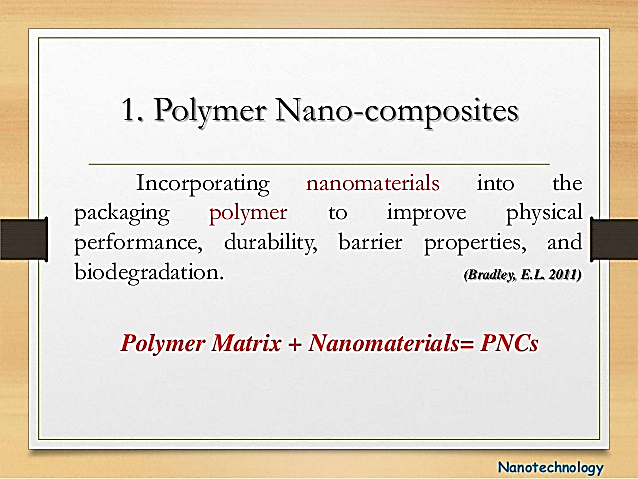 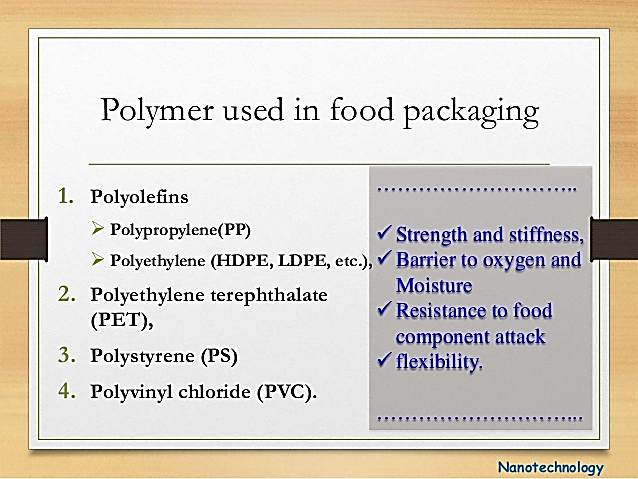 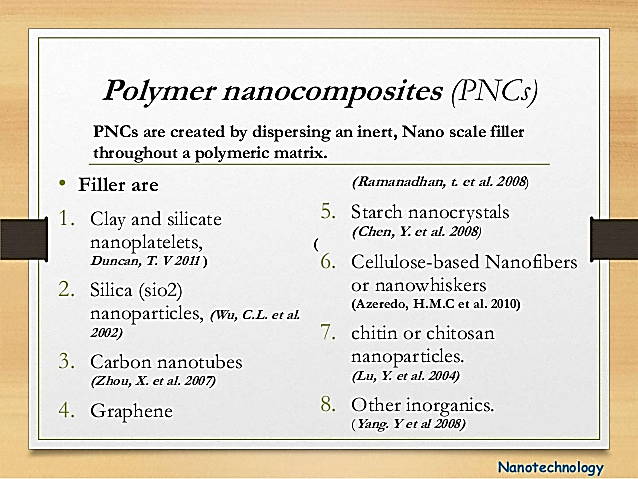 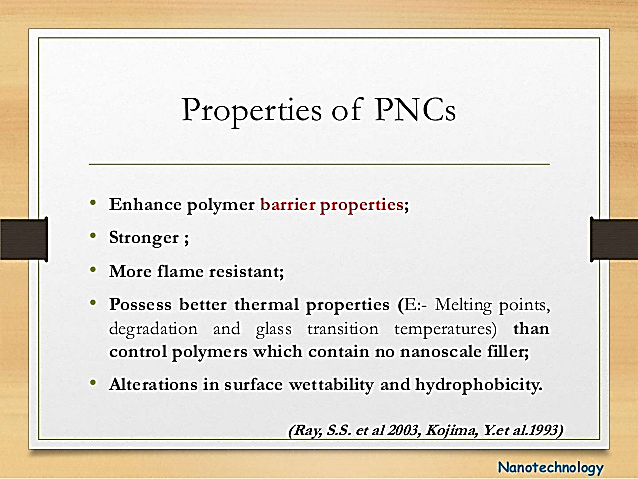 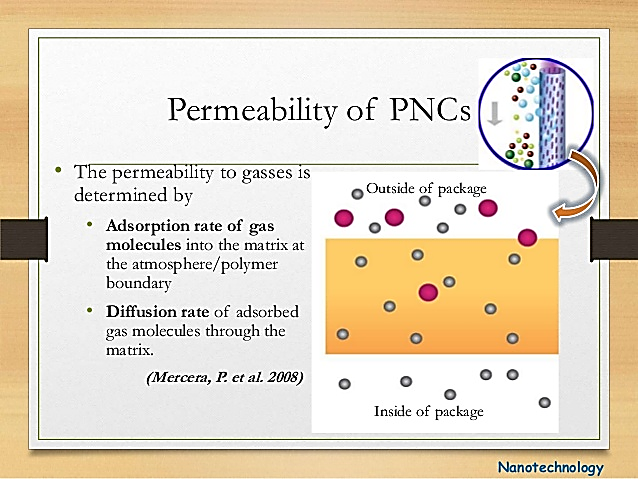 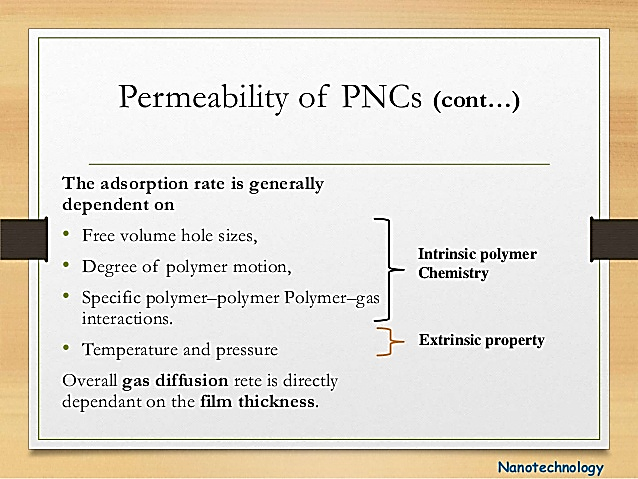 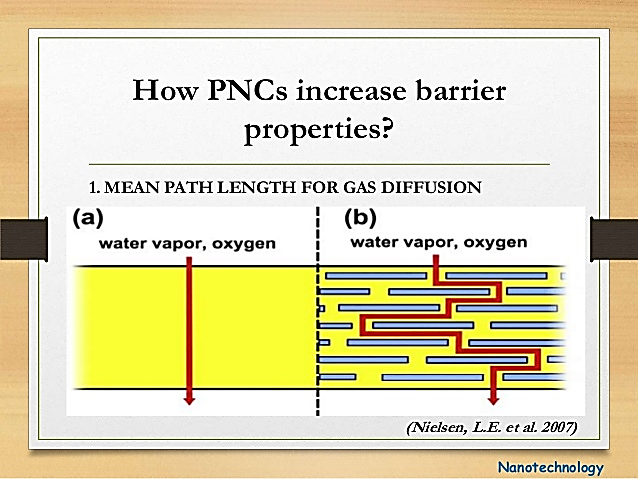 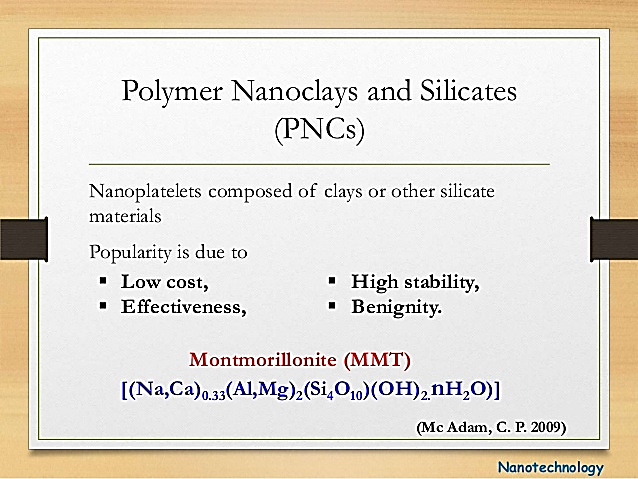 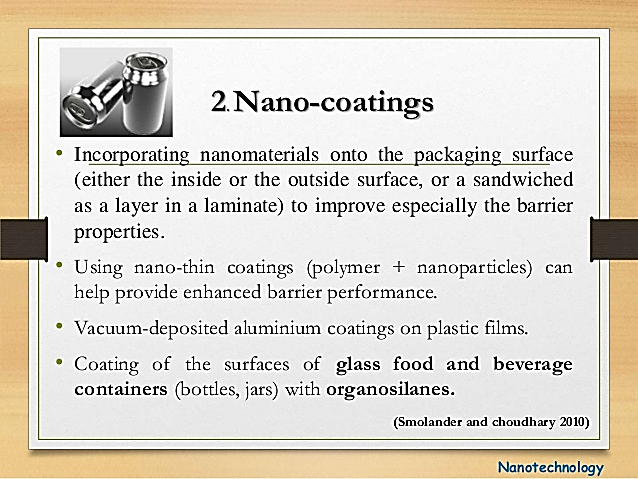 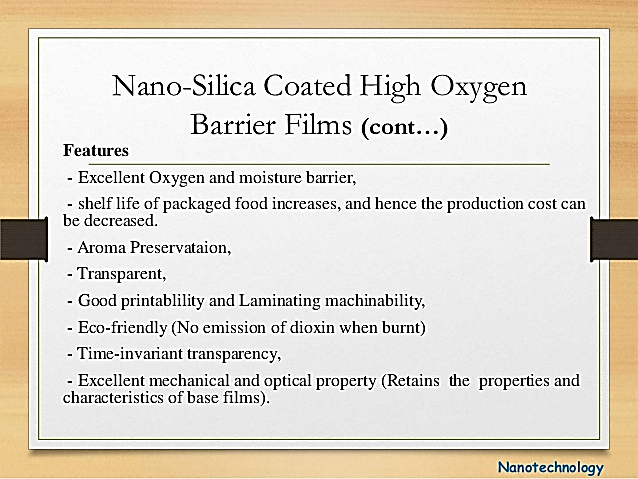 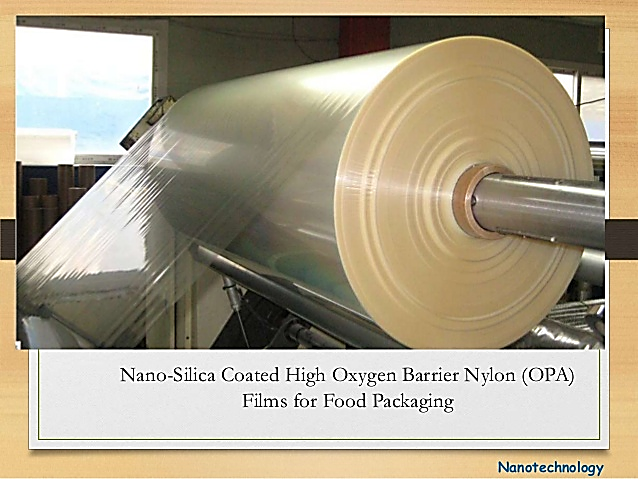 3- Surface Biocides
What is Biocide ?
Biocide  is defined as a chemical substance that exert a controlling effect on any harmful organism by chemical or biological means
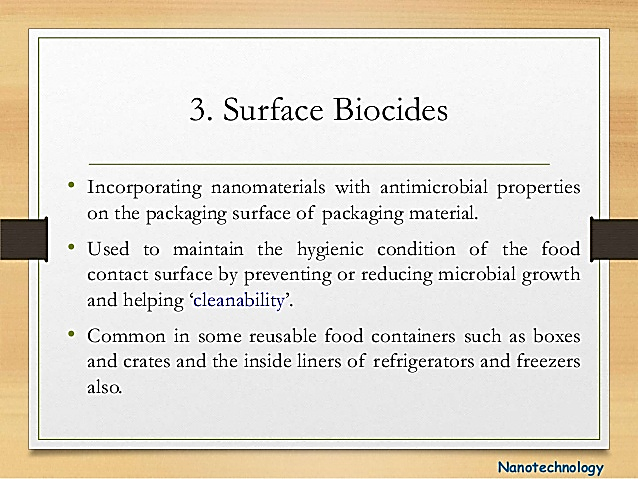 Surface Biocides  means
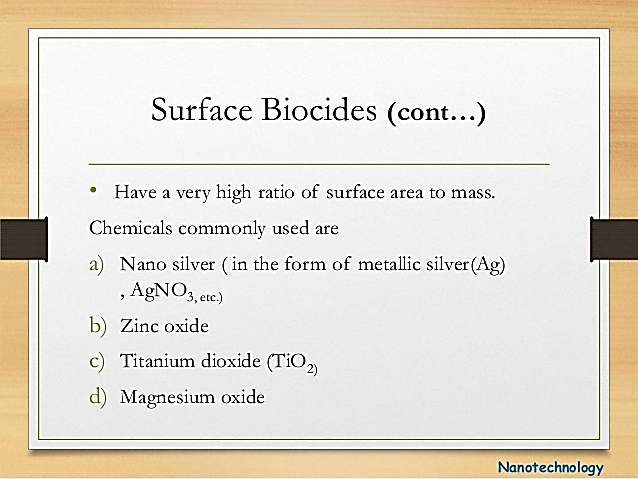 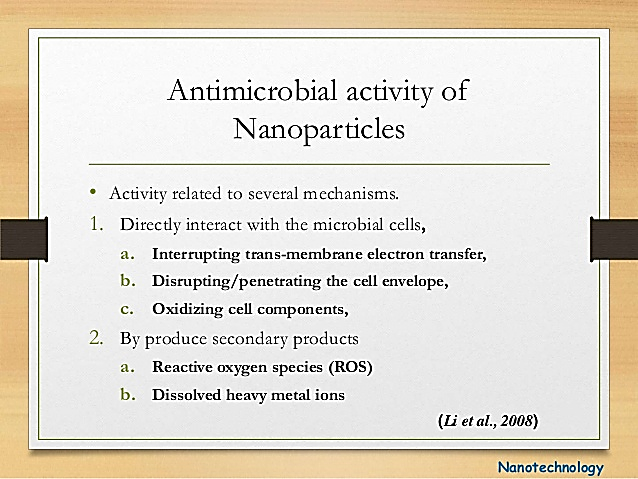 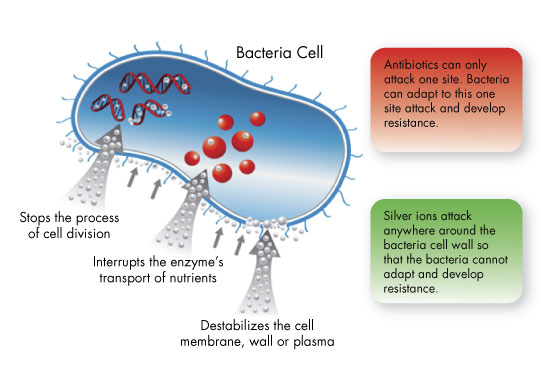 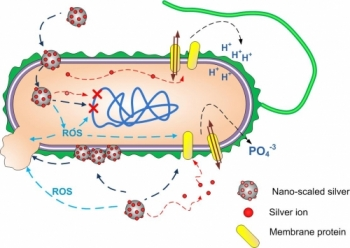 4- Active Nano -packaging
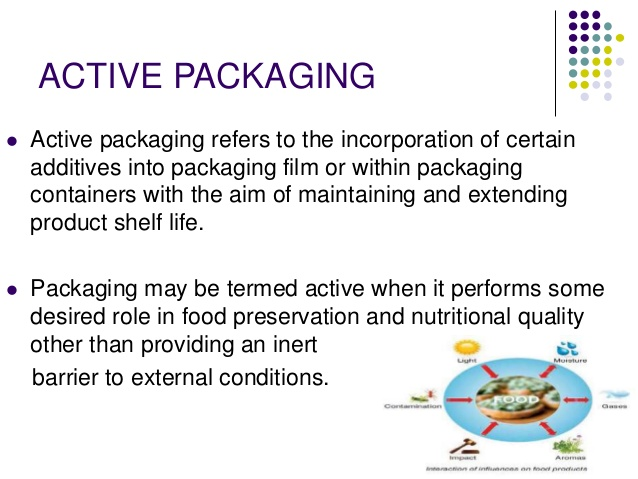 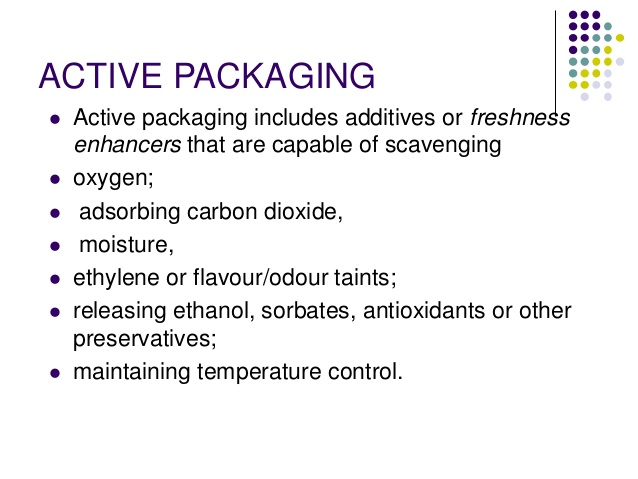 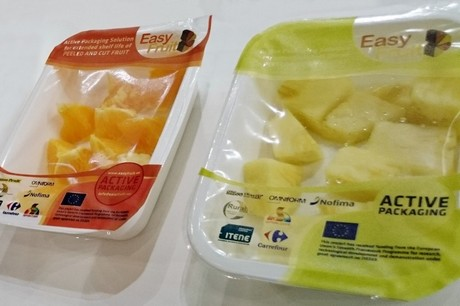 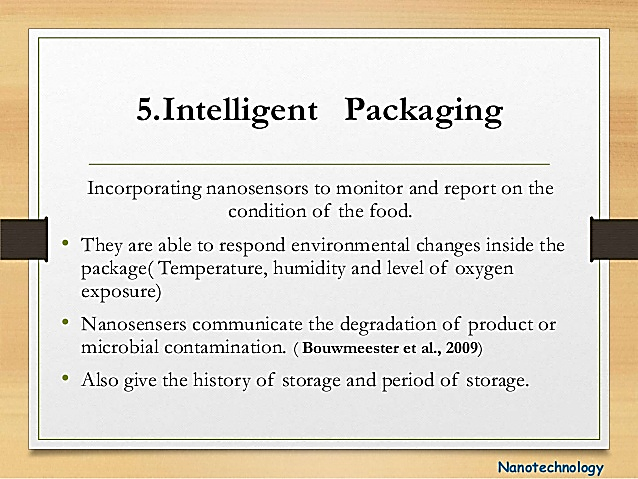 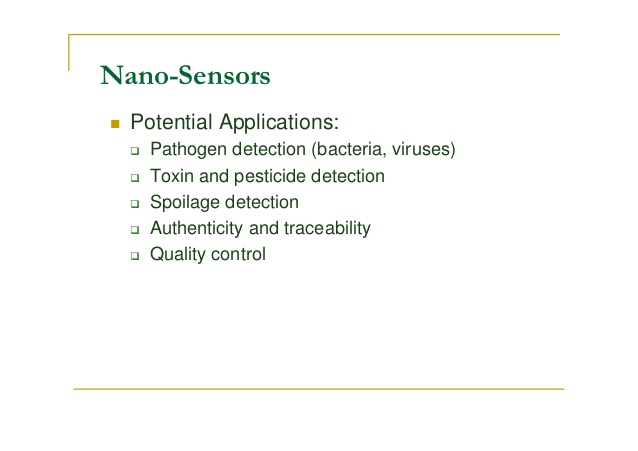 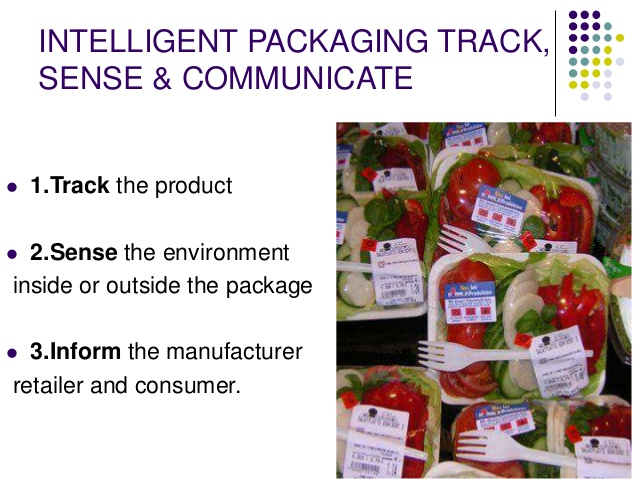 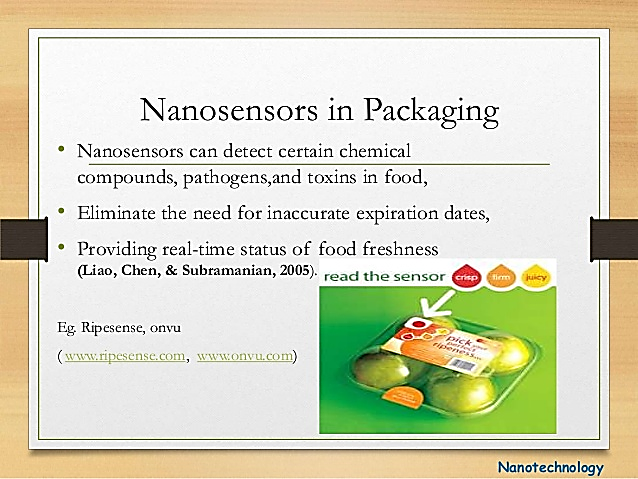 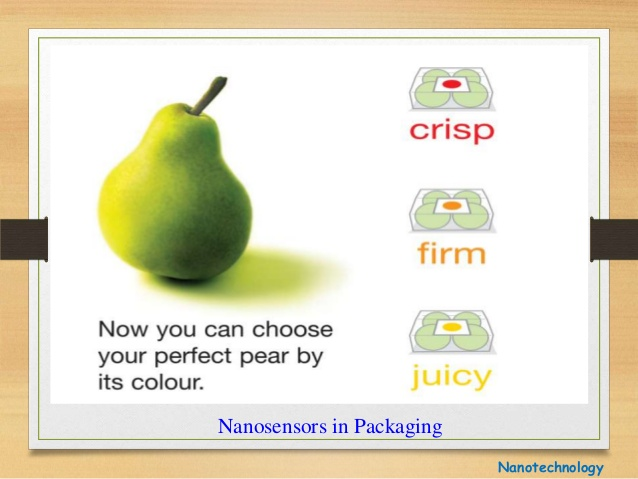 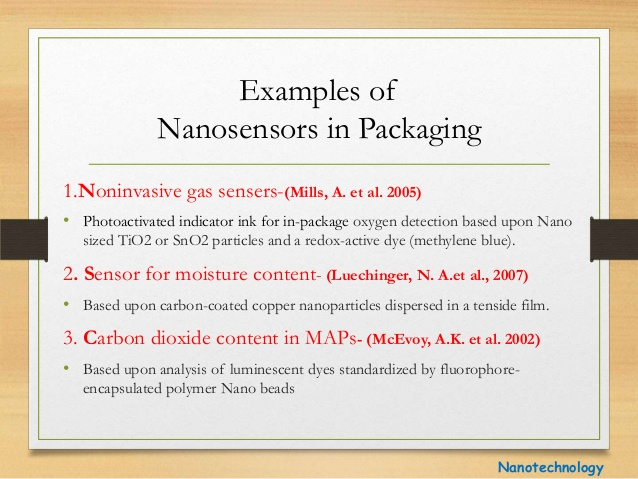 6- Bio-Plastics
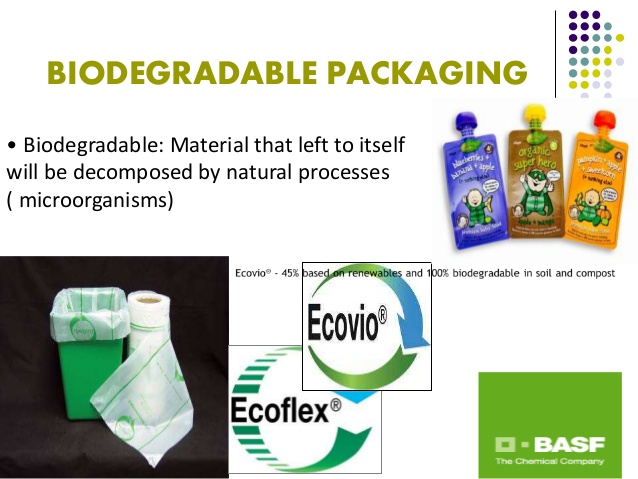 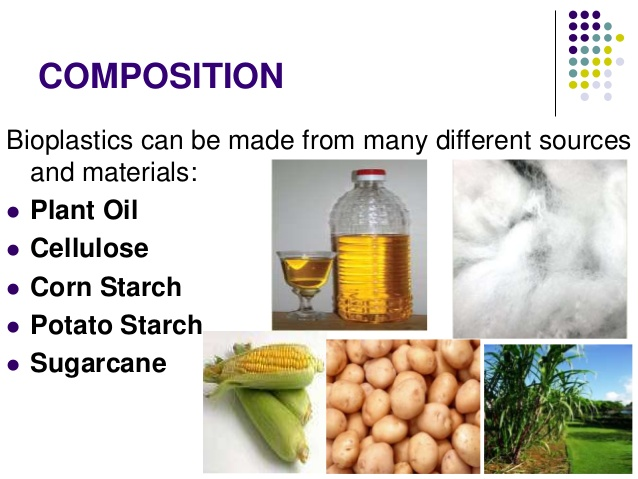 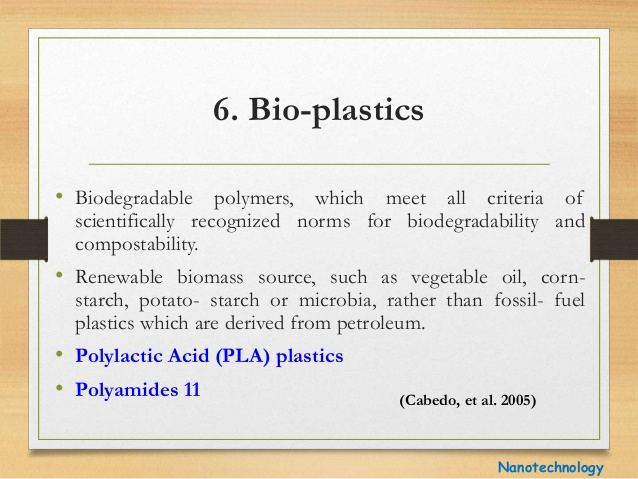 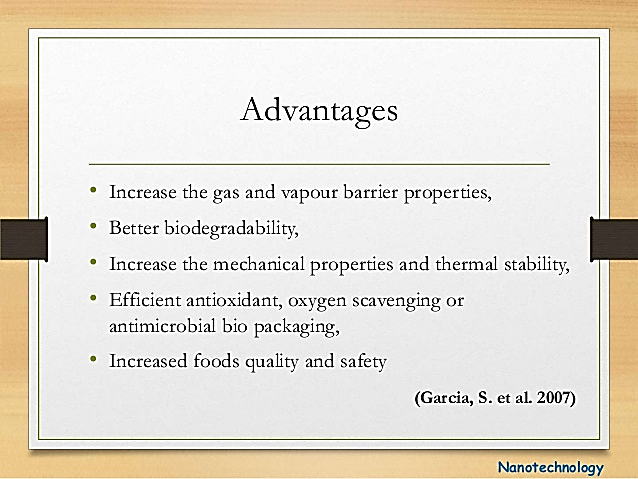 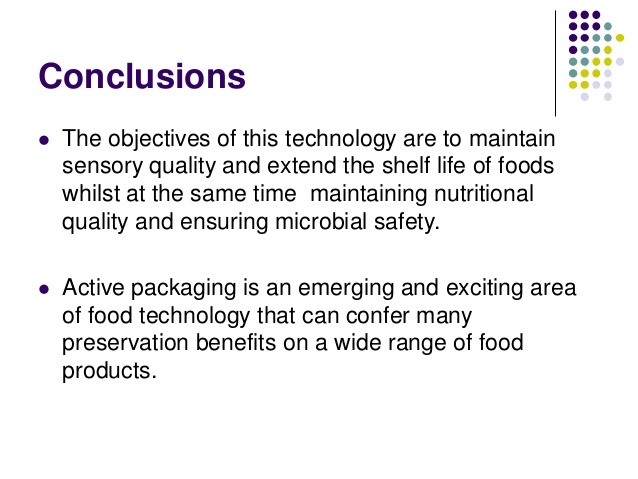 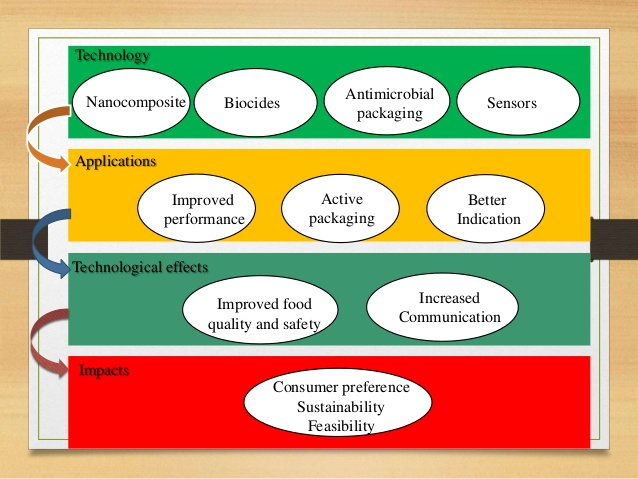 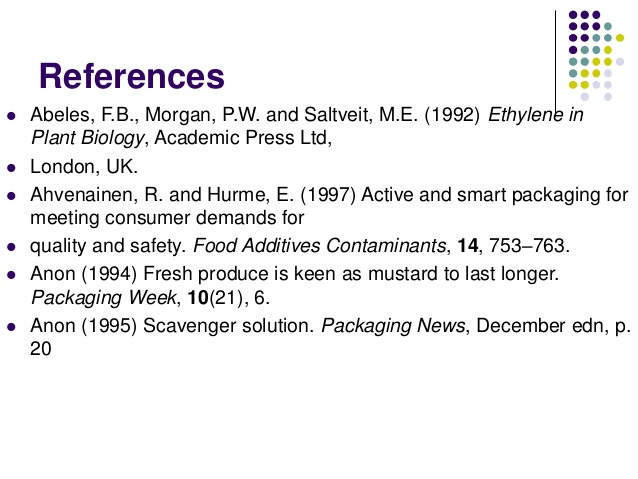 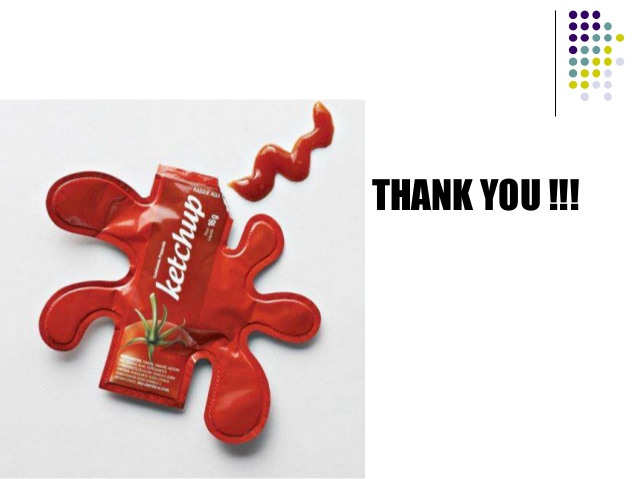